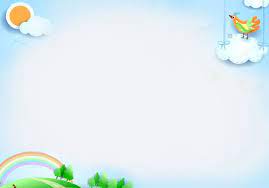 MÔN: TOÁN
BÀI:ÔN TẬP VÀ BỔ SUNG 
VỀ GIẢI TOÁN(TT) 
( Trang 20)
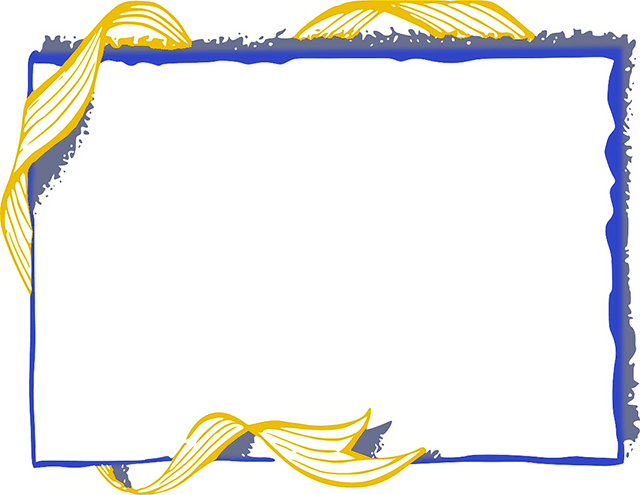 KHỞI ĐỘNG
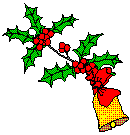 Dựa vào tóm tắt tính nhanh bài toán sau:
Tóm tắt: 
5  xe:        25 tấn
15 xe:       ?   tấn
 ?  xe :      50 tấn
5  xe:        25 tấn
15 xe:             
         :       50 tấn
tấn
75
xe
10
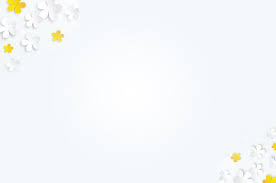 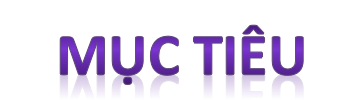 Làm quen với bài toán quan hệ tỉ lệ (đại lượng này gấp lên (giảm đi) bao nhiêu lần, đại lượng kia  giảm đi (gấp lên) bấy nhiêu lần).
Vận dụng kiến thức giải toán có liên quan đến quan hệ tỉ lệ.
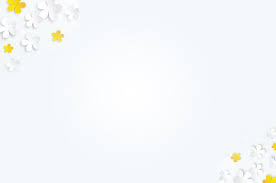 KHÁM PHÁ
a) Ví dụ : Có 100 kg gạo được chia đều vào các bao .
  	 Bảng dưới đây cho biết số bao gạo có được khi chia hết số gạo đó vào các bao, mỗi bao đựng 5 kg, 10 kg, 20 kg :
a) Ví dụ : Có 100 kg gạo được chia đều vào các bao .
  	 Bảng dưới đây cho biết số bao gạo có được khi chia hết số gạo đó vào các bao, mỗi bao đựng 5 kg, 10 kg, 20 kg :
Nhận xét : Khi số ki-lô-gam ở mỗi bao gấp lên bao nhiêu lần thì số bao gạo có được lại giảm đi bấy nhiêu lần.
b) Bài toán : Muốn đắp xong nền nhà trong 2 ngày, cần có 12 người . Hỏi muốn đắp xong nền nhà đó trong     4 ngày thì cần có bao nhiêu người ? (Mức làm của mỗi người như nhau)
2 ngày : 12 người 
4 ngày : .....người
Tóm tắt
Bài giải
Cách 2
Cách 1 :
4 ngày gấp 2 ngày số lần là :
         4  :    2   =   2 ( lần )
 Muốn đắp xong nền nhà trong 4 ngày, cần số người là :
            12  : 2 = 6 ( người )
                                 Đáp số : 6 người
Muốn đắp xong nền nhà trong 1 ngày, cần số người là :
   12 x 2  =  24 ( người )
Muốn đắp xong nền nhà trong 4 ngày, cần số người là :
   24  : 4  = 6 (người )
                  Đáp số : 6 người
Bước “Tìm tỉ số ”
Bước “Rút về đơn vị ”
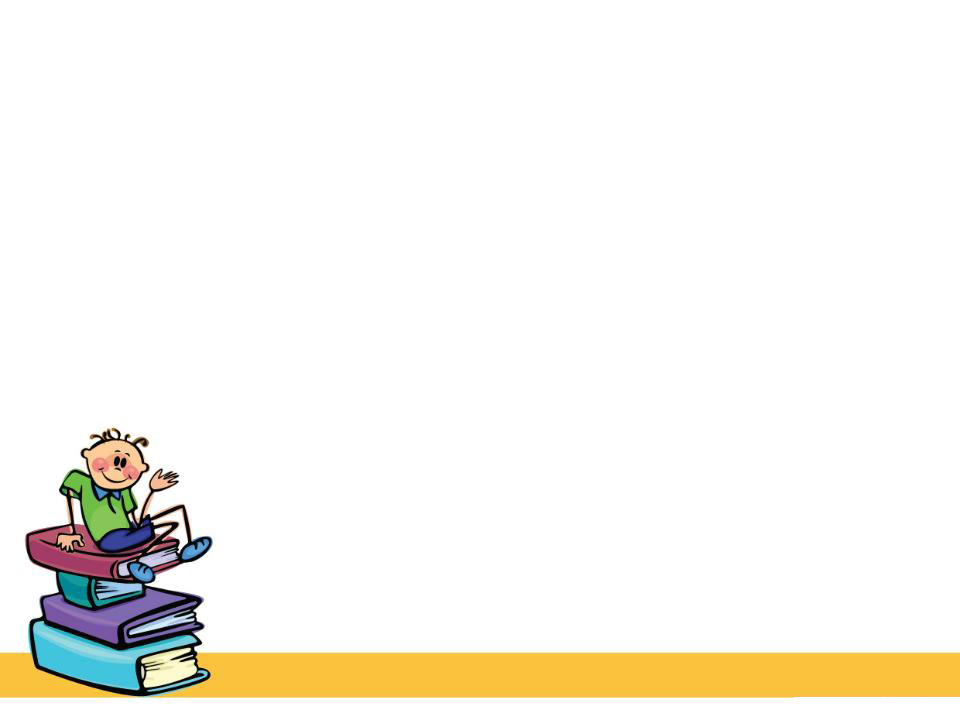 THỰC HÀNH
Bài 1: 10 người làm xong công việc phải hết 7 ngày. Nay muốn làm xong công việc đó trong 5 ngày thì cần bao  nhiêu người? (Mức làm của mỗi người  như nhau).
Bài giải :
Để làm xong công việc trong 1 ngày thì cần số người là:                   10 x7 = 70 (người)
Để làm xong công việc trong 5 ngày thì cần số người là:                    70 : 5 = 14 (người)
              			 Đáp số : 14 người
Tóm tắt :
 7 ngày : 10 người
5 ngày : … người ?
Bài 2: Một bếp ăn dự trữ gạo đủ cho 120 người ăn trong 20 ngày, thực tế đã có 150 người ăn. Hỏi số gạo dự trữ đó đủ ăn trong bao nhiêu ngày? (Mức ăn của mọi người như nhau)
Bài giải
Một người ăn hết số gạo đó trong:
20 × 120 = 2400 (ngày)
150 người sẽ ăn hết số gạo đó trong:
2400 : 150 = 16 (ngày)
		Đáp số: 16 ngày
Tóm tắt
120 người: 20 ngày
150 người: ... ngày?
[Speaker Notes: GV chốt: giải toán tỉ lệ dạng 2.]
Bài 3: Để hút nước ở một cái hồ, phải dùng 3 máy bơm làm việc liên tục trong 4 giờ. Vì muốn công việc hoàn thành sớm hơn nên người ta đã dùng 6 máy bơm như thế. Hỏi sau mấy giờ sẽ hút hết nước ở hồ?
Bài giải
6 máy bơm gấp 3 máy bơm số lần là:
6 : 3 = 2 (lần)
Thời gian để 6 máy bơm hút hết nước trong hồ là:
4 : 2 = 2 (giờ)
    		Đáp số: 2 giờ.
Tóm tắt:
3 máy bơm: 4 giờ
6 máy bơm: ... giờ?
[Speaker Notes: GV chốt: giải toán tỉ lệ nghịch.]
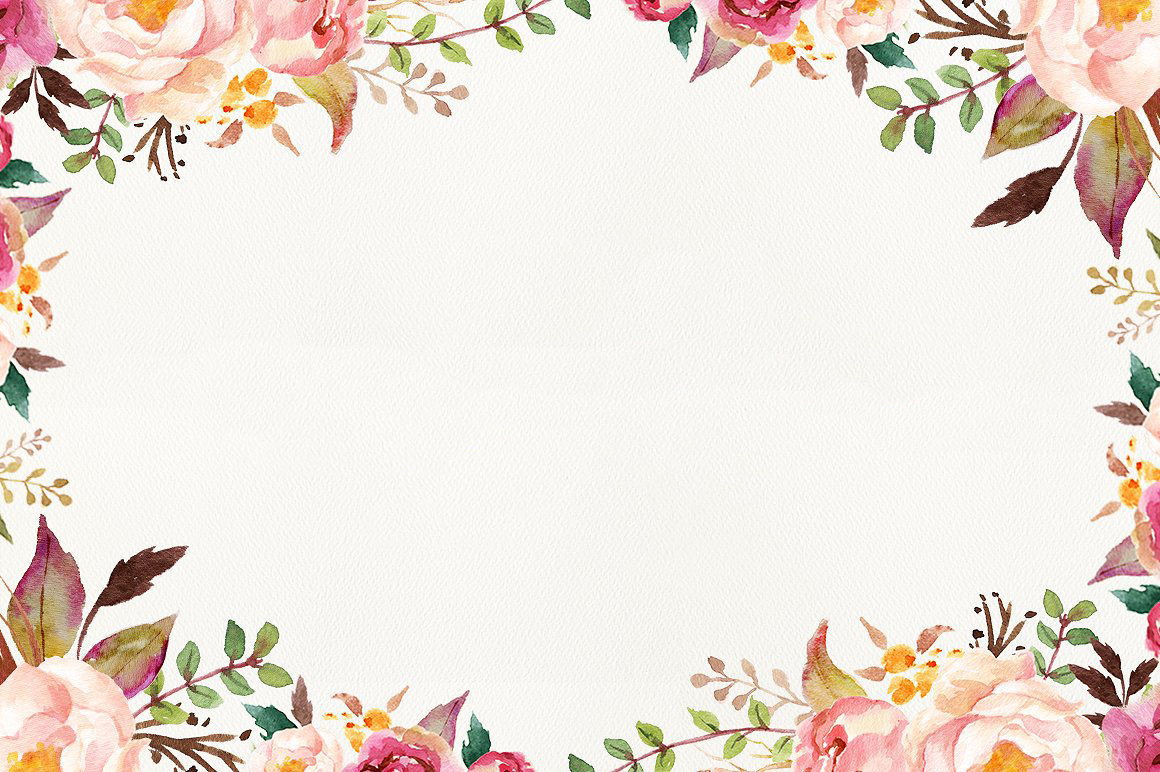 VẬN DỤNG
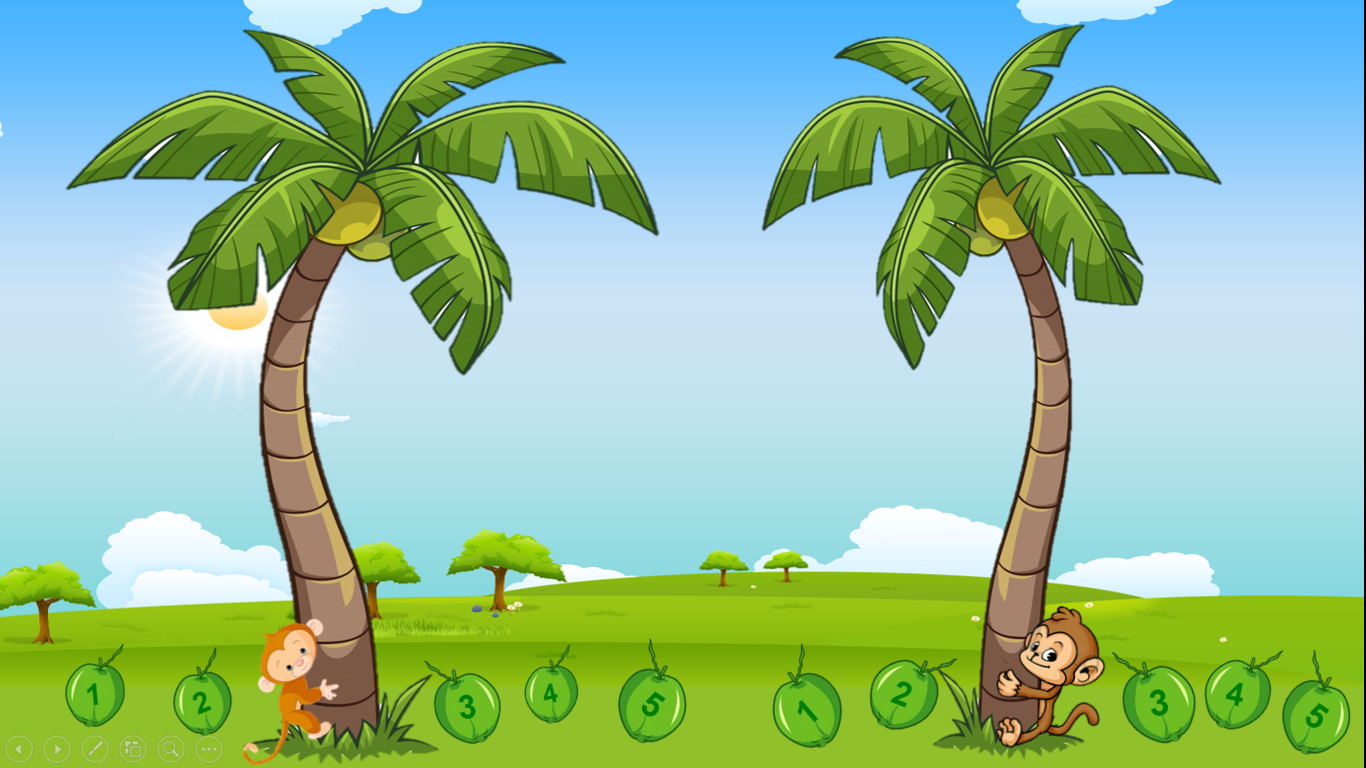 KHỈ CON TRANH TÀI
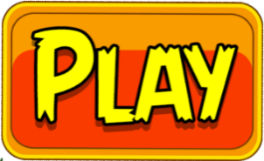 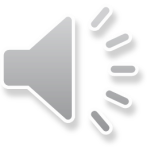 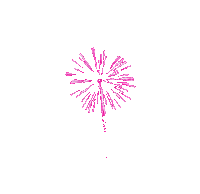 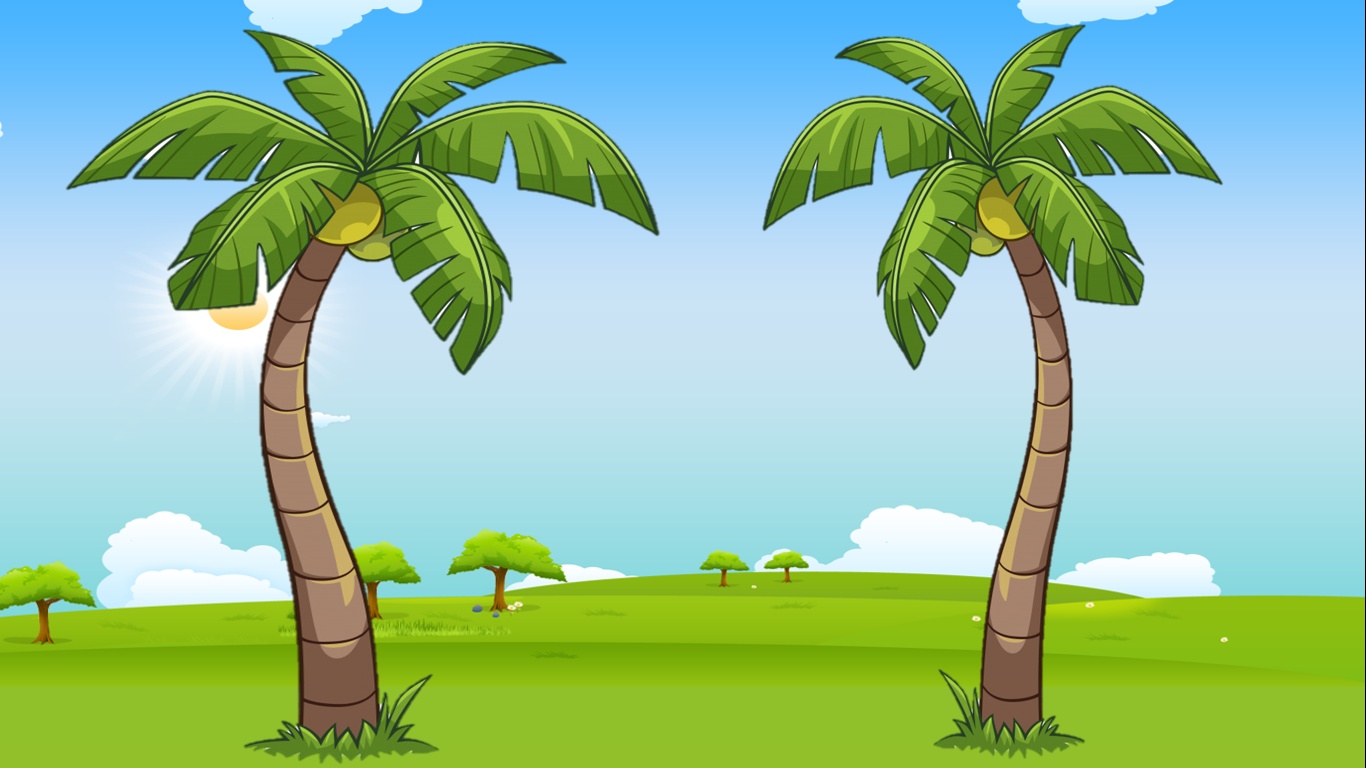 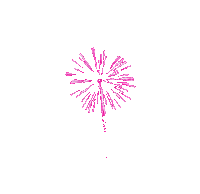 CHÚC MỪNG
CHÚC MỪNG
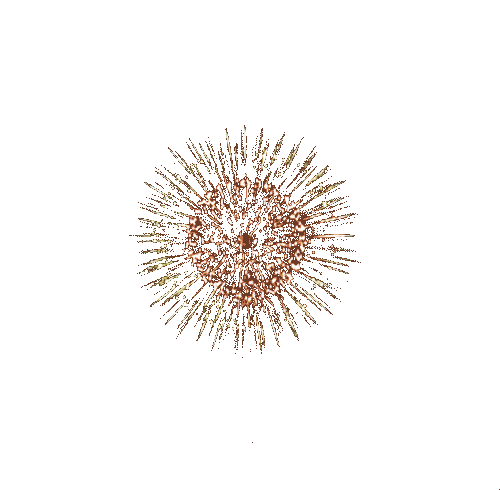 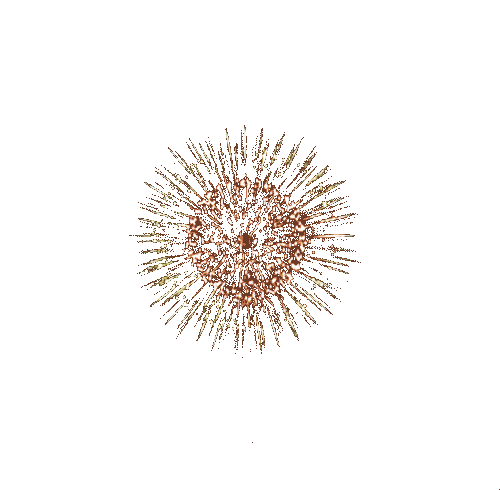 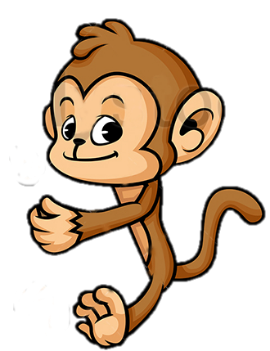 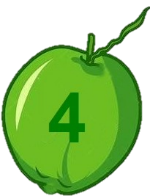 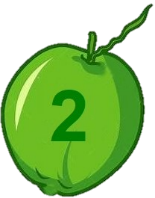 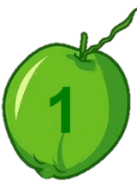 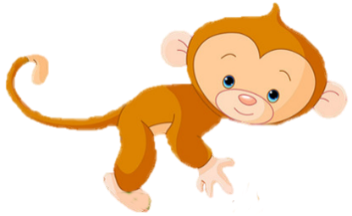 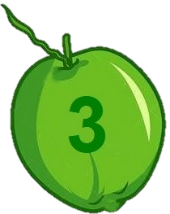 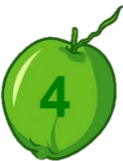 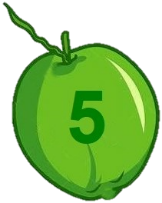 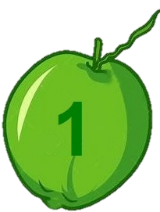 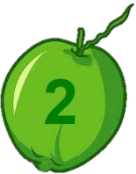 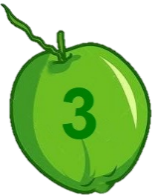 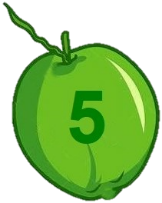 [Speaker Notes: Khỉ vàng: quả 1
Khỉ nâu: quả 5]
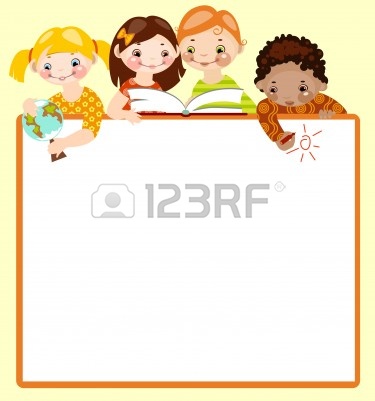 Về nhà:
- Ôn lại giải toán có liên quan đến quan hệ tỉ lệ. 
- Chuẩn bị bài sau: Luyện tập (21)
Mua 5 quyển sách cùng loại hết 45500 đồng. Hỏi mua 30 quyển sách như thế hết bao nhiêu tiền?
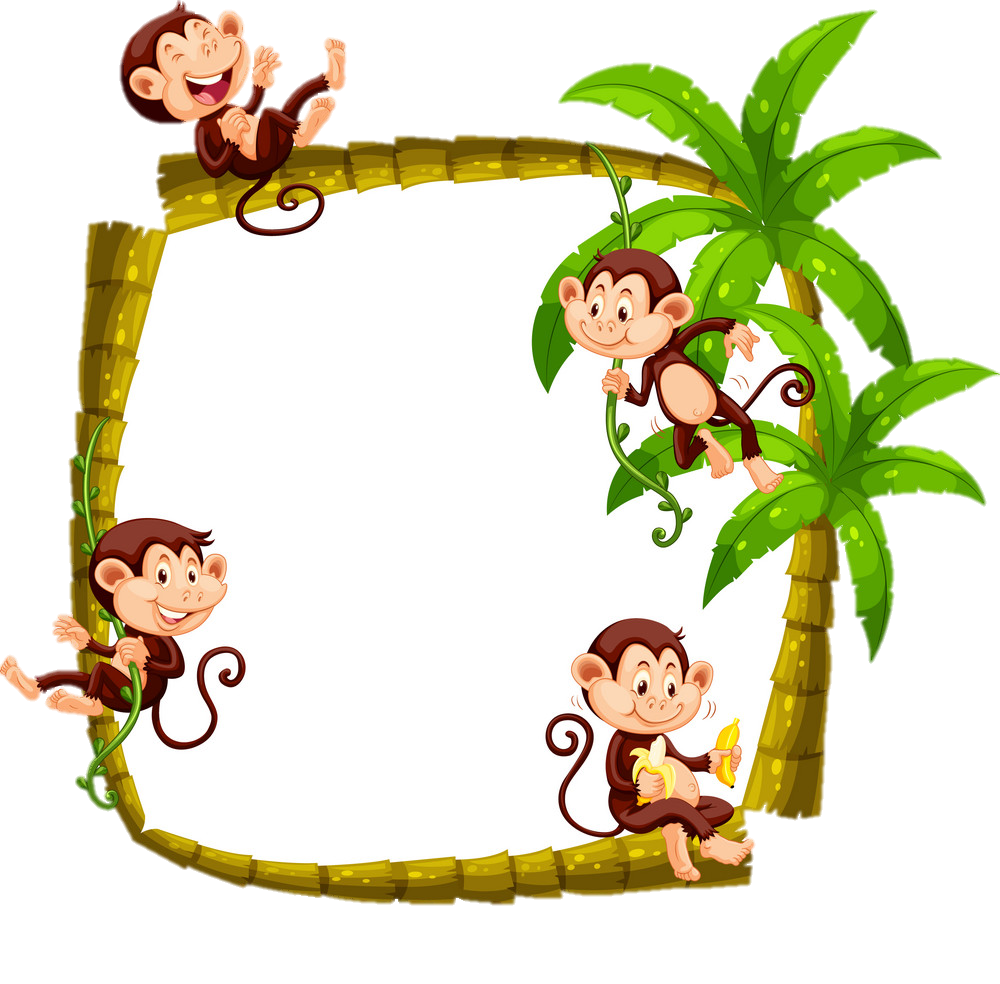 Giải
Mua 1 quyển vở hết số tiền là:
 45500 : 5 = 9 100 (đồng)
Mua 30 quyển vở như thế hết số tiền là:
9100 x 30 = 273 000 (đồng)
		Đáp số: 273 000 đồng
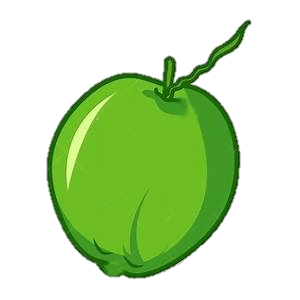 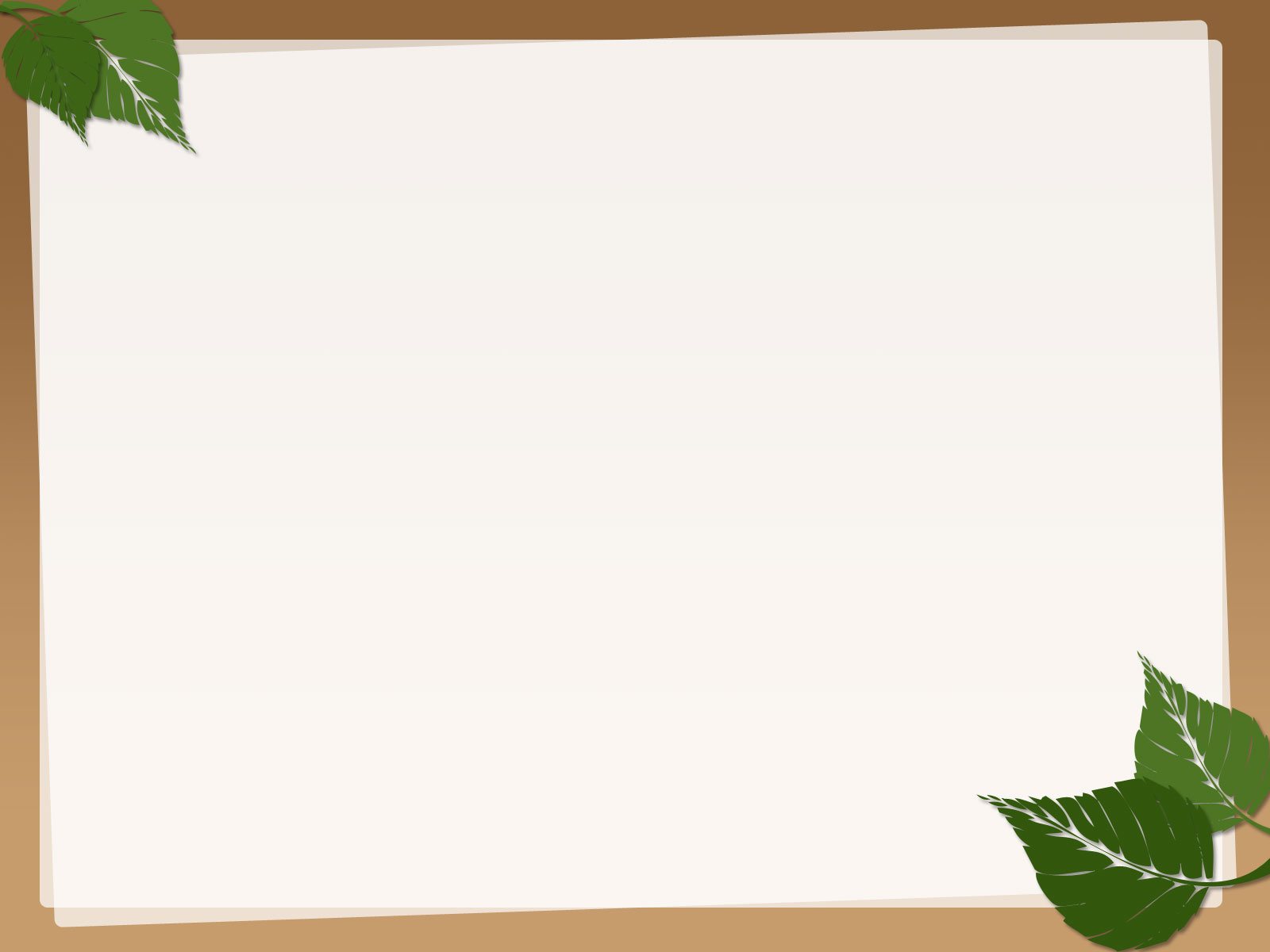 Dạng bài toán hôm nay học có gì khác so với dạng toán hôm trước?
Các đại lượng có quan hệ khác nhau
Tỉ lệ thuận: Hai đại lượng tăng cùng tăng; giảm cùng giảm.
Tỉ lệ nghịch: Đại lượng 1 tăng đại lượng 2 giảm và ngược lại.
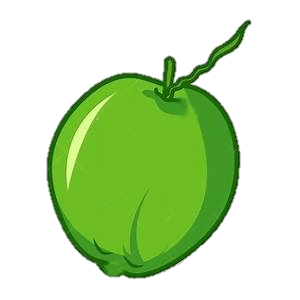